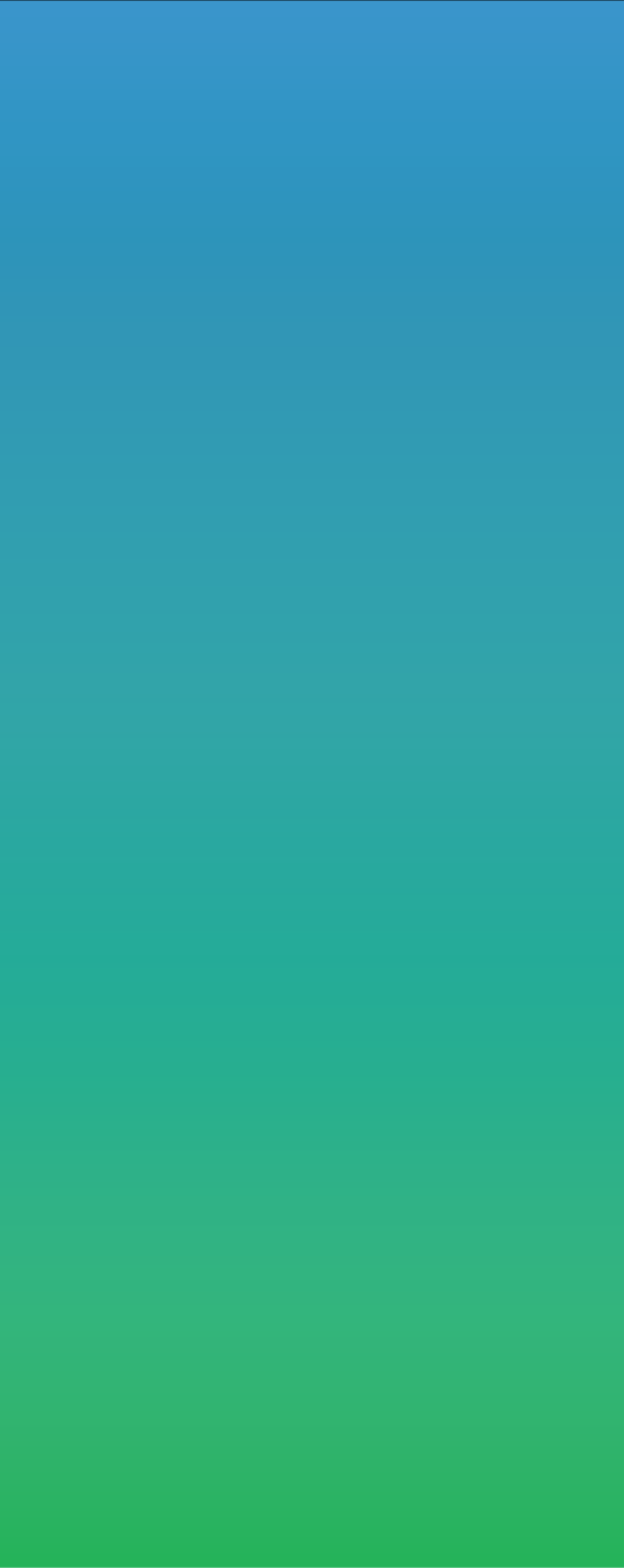 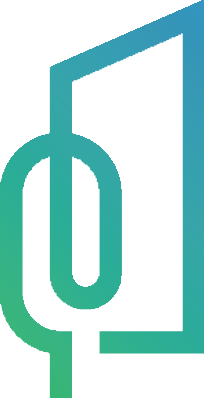 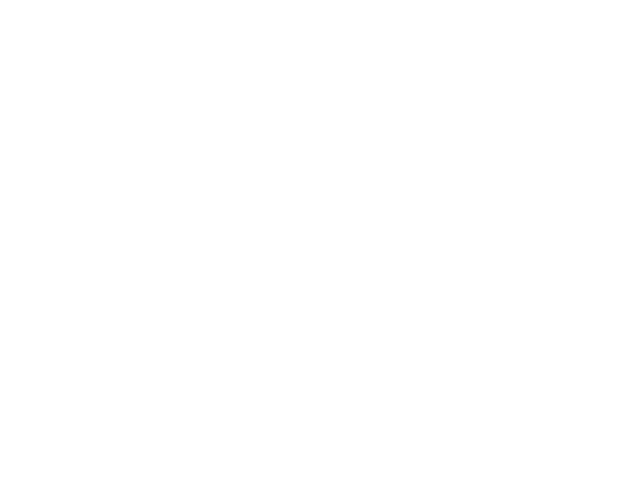 РЕАЛИЗАЦИИ ФЕДЕРАЛЬНОГО ПРОЕКТА
«ФОРМИРОВАНИЕ КОМФОРТНОЙ  ГОРОДСКОЙ СРЕДЫ»
НА ТЕРРИТОРИИ НОВОСИБИРСКОЙ ОБЛАСТИ
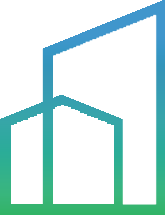 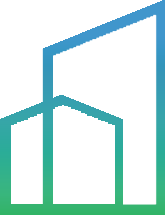 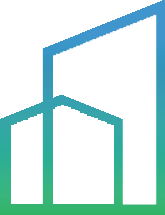 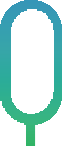 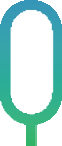 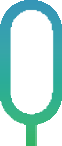 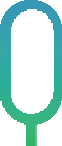 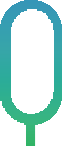 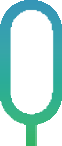 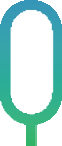 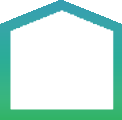 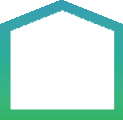 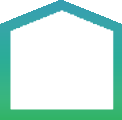 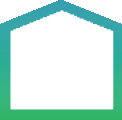 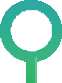 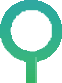 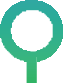 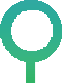 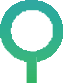 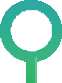 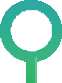 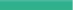 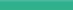 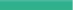 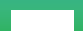 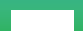 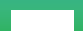 Аббасова Наталья Анатольевна
Начальник управления благоустройства  министерства жилищно-коммунального хозяйства  и энергетики Новосибирской области
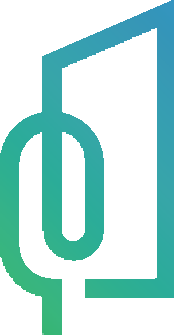 ФЕДЕРАЛЬНЫЙ ПРОЕКТ «ФОРМИРОВАНИЕ КОМФОРТНОЙ ГОРОДСКОЙ СРЕДЫ»
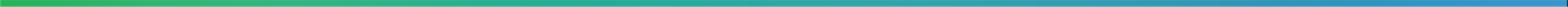 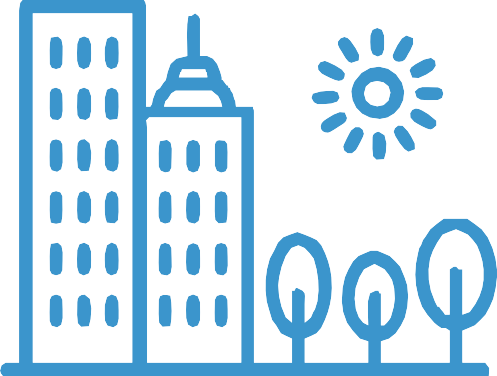 69
общественное  пространство
116
придомовых  территорий
Запланировано к благоустройству:
185 объектов:
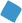 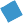 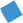 На реализацию мероприятий по благоустройству муниципальным образованиям  Новосибирской области запланировано предоставление субсидии:
Федеральный бюджет -744,23 млн. рублей
Областной бюджет - 31,01 млн. рублей
31,01
млн. рублей
775,24
млн. рублей
На 10.10.2022 г. работы завершены на 121 объекте
На аналогичный период 2021 года работы  были завершены на 147 объектах
744,23
млн. рублей
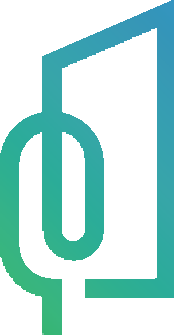 ФЕДЕРАЛЬНЫЙ ПРОЕКТ «ФОРМИРОВАНИЕ КОМФОРТНОЙ ГОРОДСКОЙ СРЕДЫ»
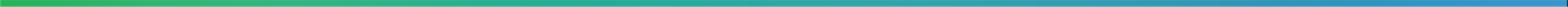 Информация по результатам голосования по отбору общественных пространств
На территории Новосибирской области голосование проходило  на территории 14 муниципальных образований (далее – МО)

Голосование осуществлялось по 4 тематикам:
1. Выбор объекта благоустройства – 6 МО
(г. Бердск, г. Искитим, г. Карасук, р.п. Краснообск, г. Куйбышев, г. Татарск);
2. Выбор видов работ – 2 МО (г. Барабинск, р.п. Маслянино);
план
по количеству
голосов 112 тыс.
3. Выбор названия объекта – 3 МО (г. Новосибирск, р.п. Линево, р.п. Сузун);
4. Выбор очередности благоустройства – 3 МО (р.п. Горный, г. Обь, г. Тогучин).
в голосовании
приняло участие
54 495 жителей
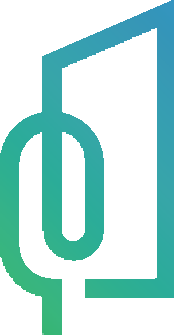 ФЕДЕРАЛЬНЫЙ ПРОЕКТ «ФОРМИРОВАНИЕ КОМФОРТНОЙ ГОРОДСКОЙ СРЕДЫ»
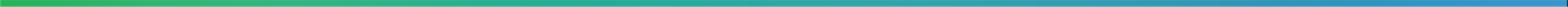 Реализованные проекты по	Всероссийскому конкурсу лучших проектов  создания комфортной городской среды
«Строительство набережной и благоустройство пляжной зоны озера
по ул. Заводская совместно с прилегающей привокзальной площадью» в г. Тогучин / 2019 год
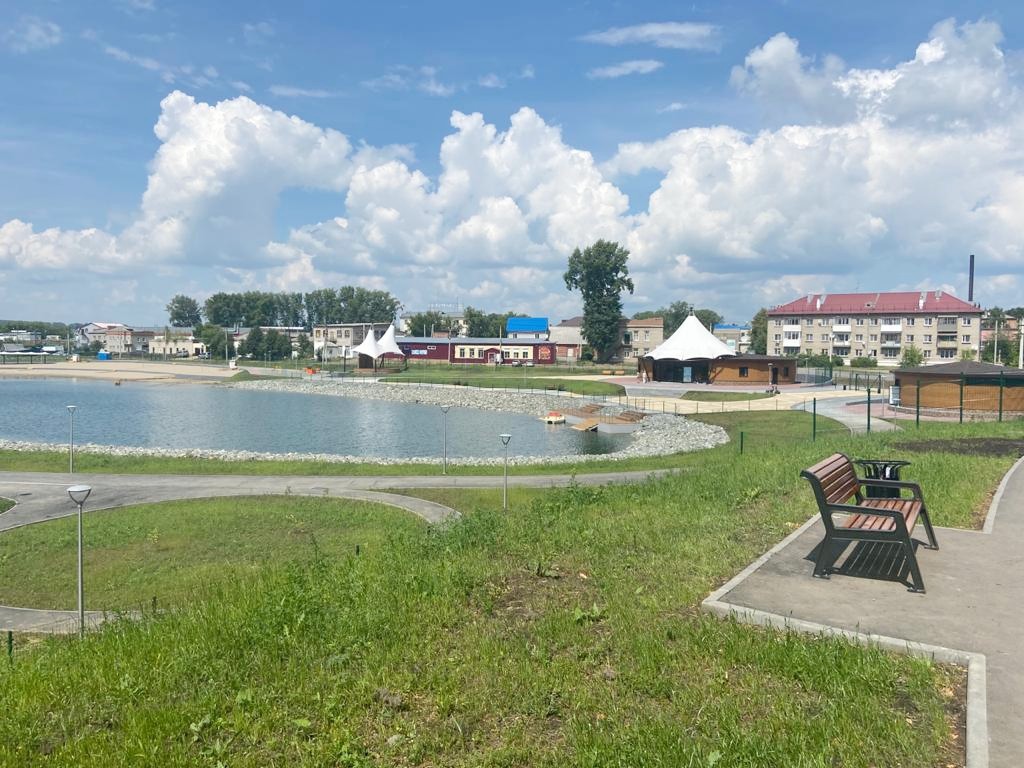 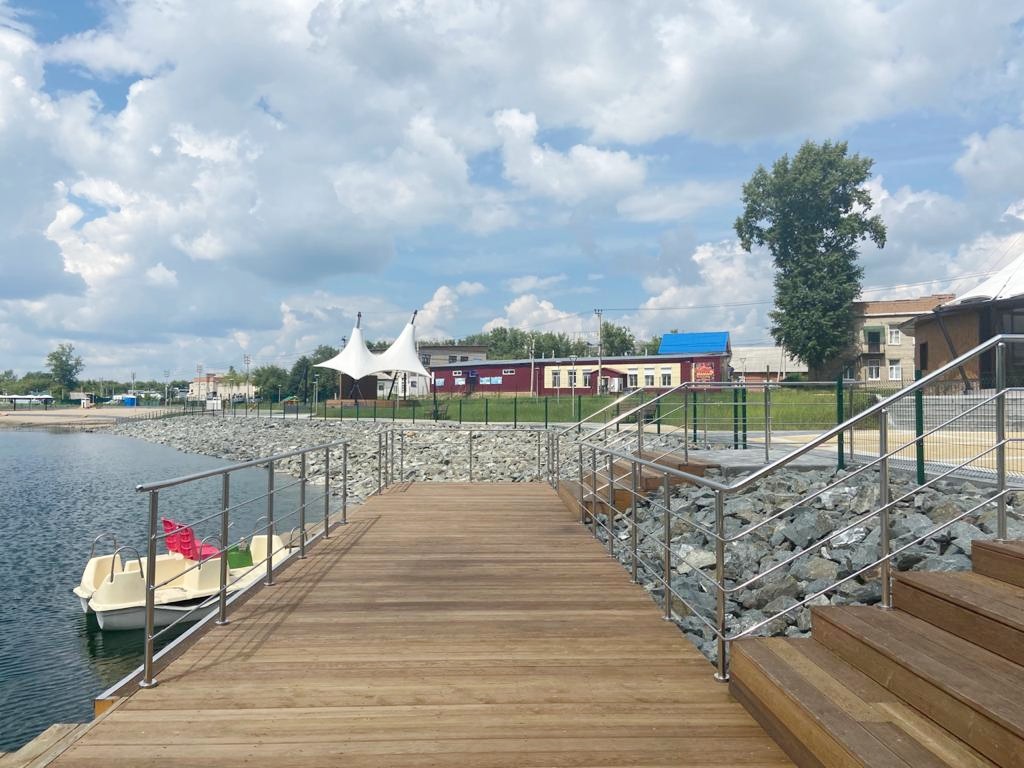 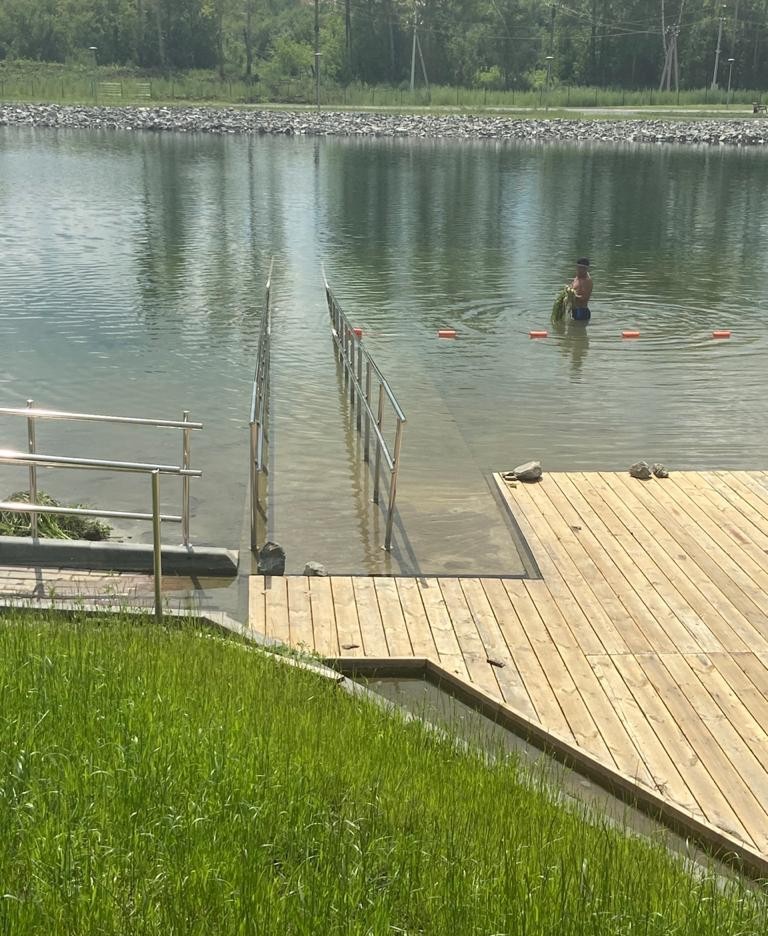 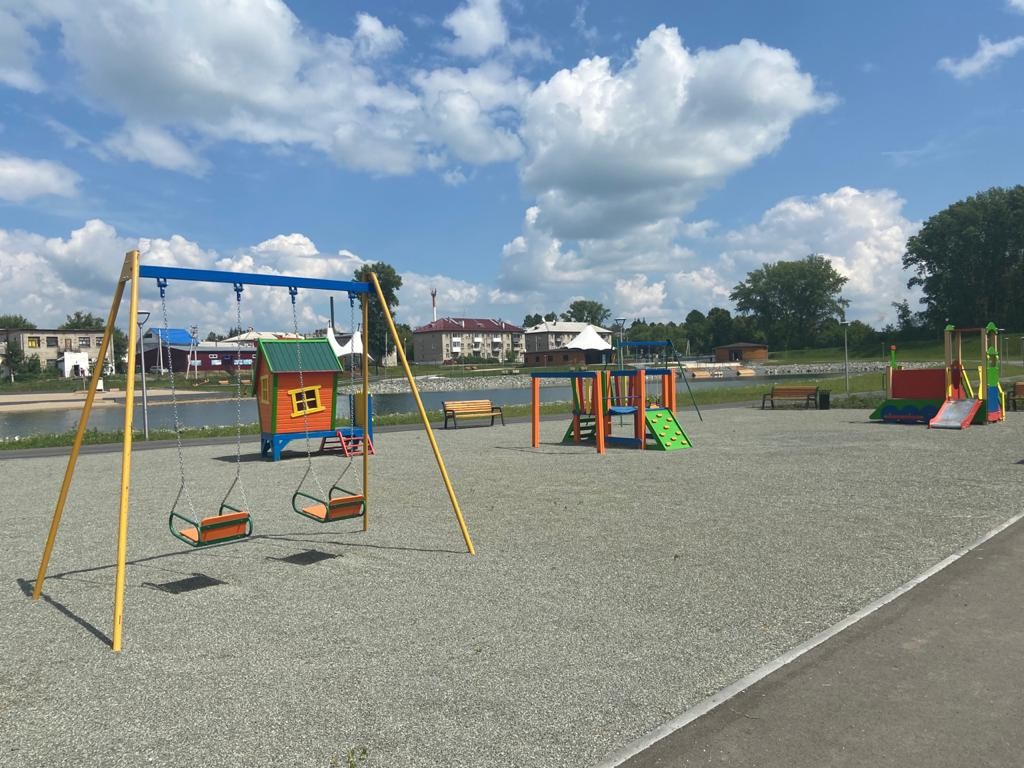 Общественное пространство по ул. Переездный переулок в г. Купино / 2021 год
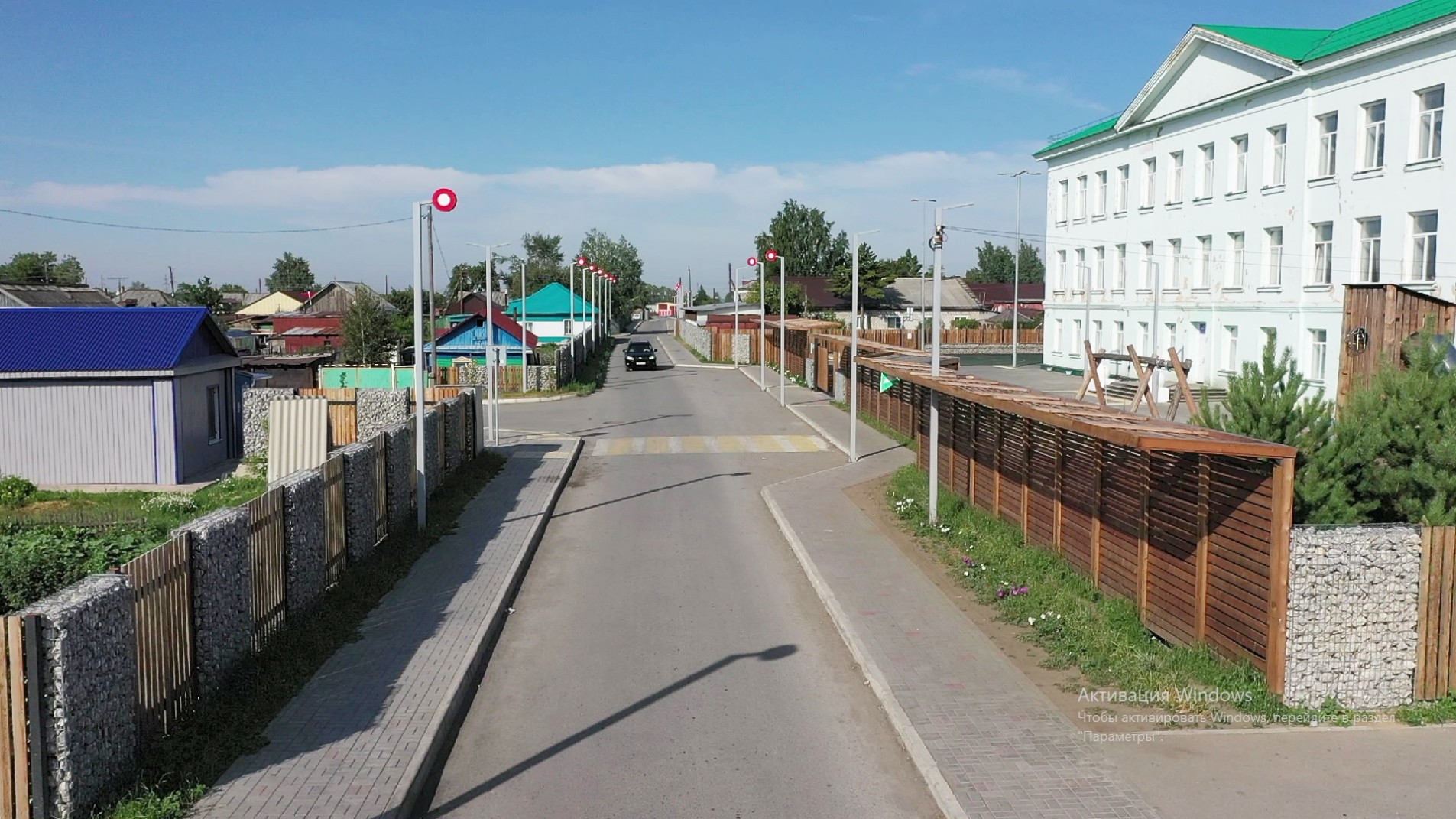 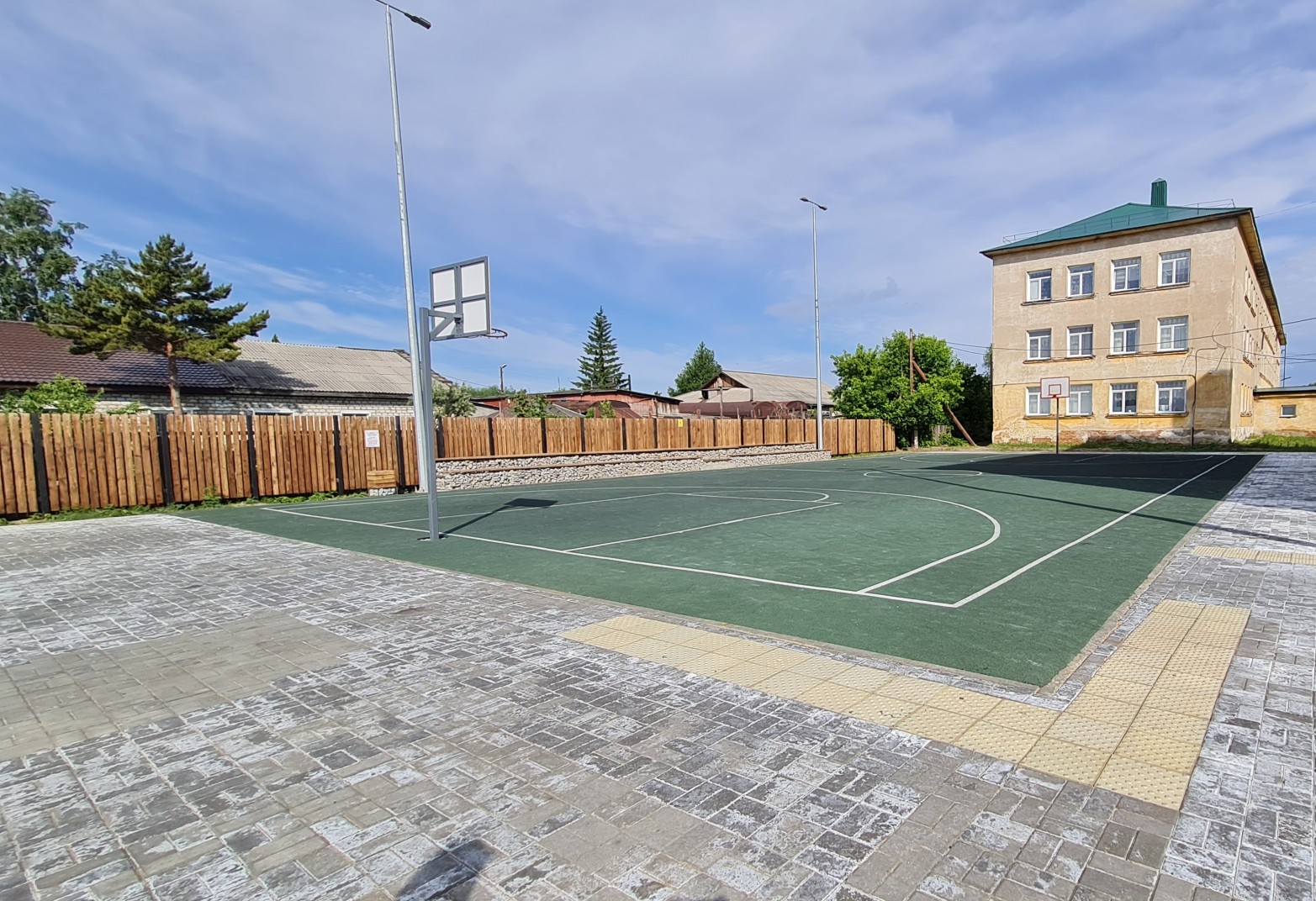 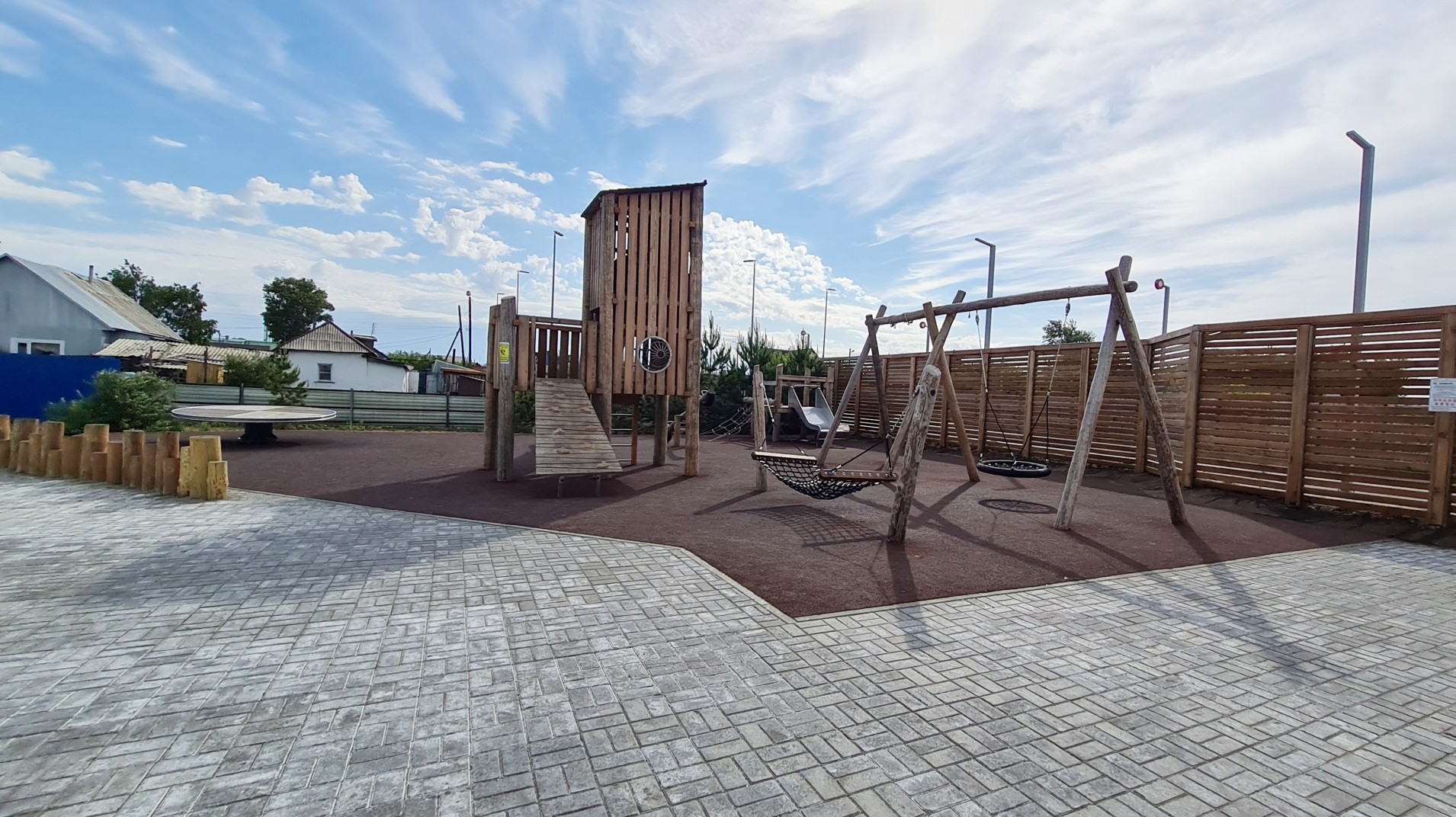 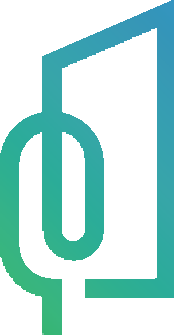 ФЕДЕРАЛЬНЫЙ ПРОЕКТ «ФОРМИРОВАНИЕ КОМФОРТНОЙ ГОРОДСКОЙ СРЕДЫ»
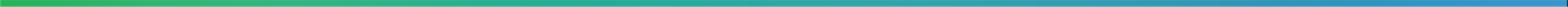 Реализованные проекты по	Всероссийскому конкурсу лучших проектов  создания комфортной городской среды
Благоустройство территории оздоровительного многофункционального природного комплекса«Савка» в г. Карасуке / 2021 год
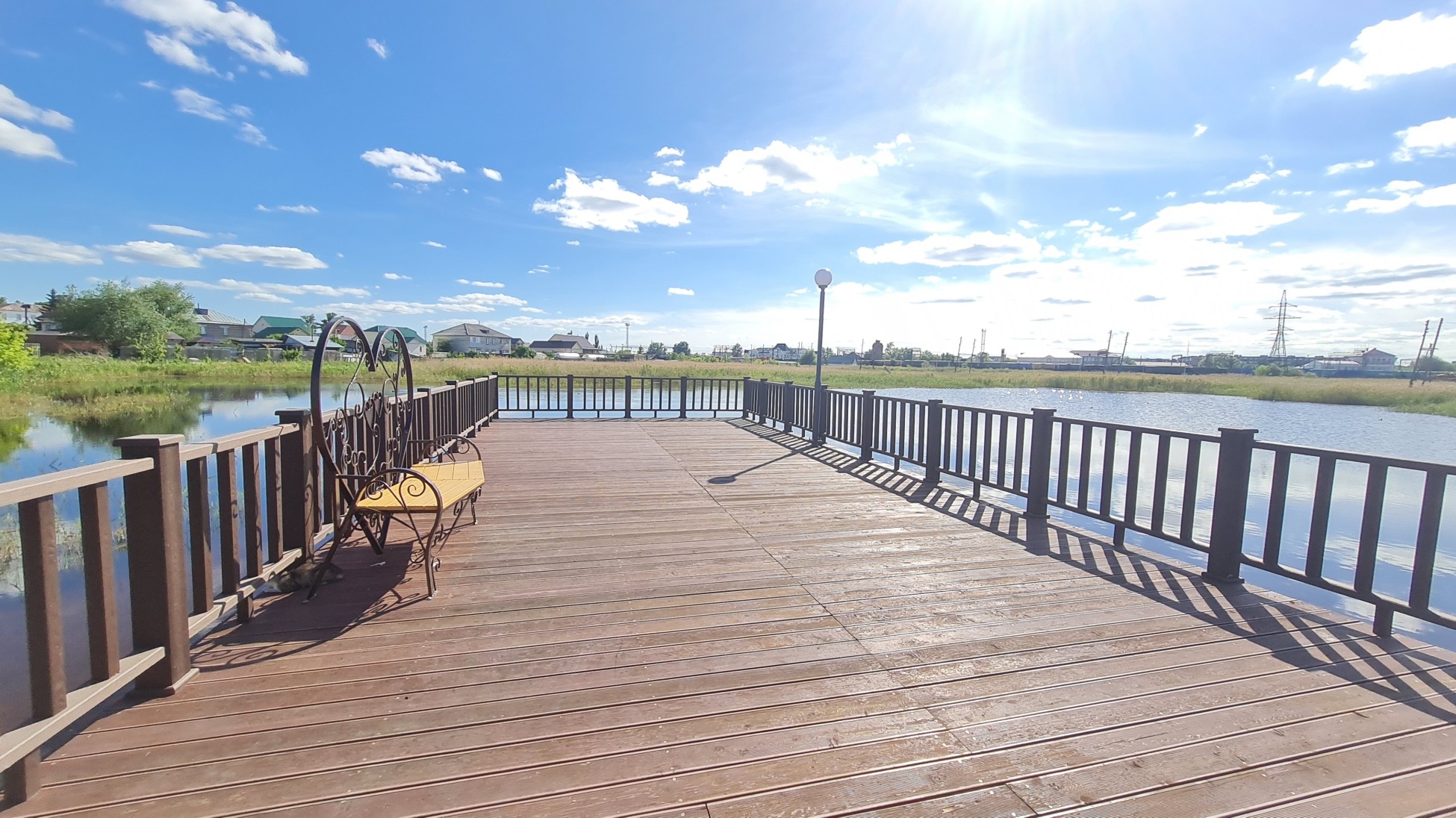 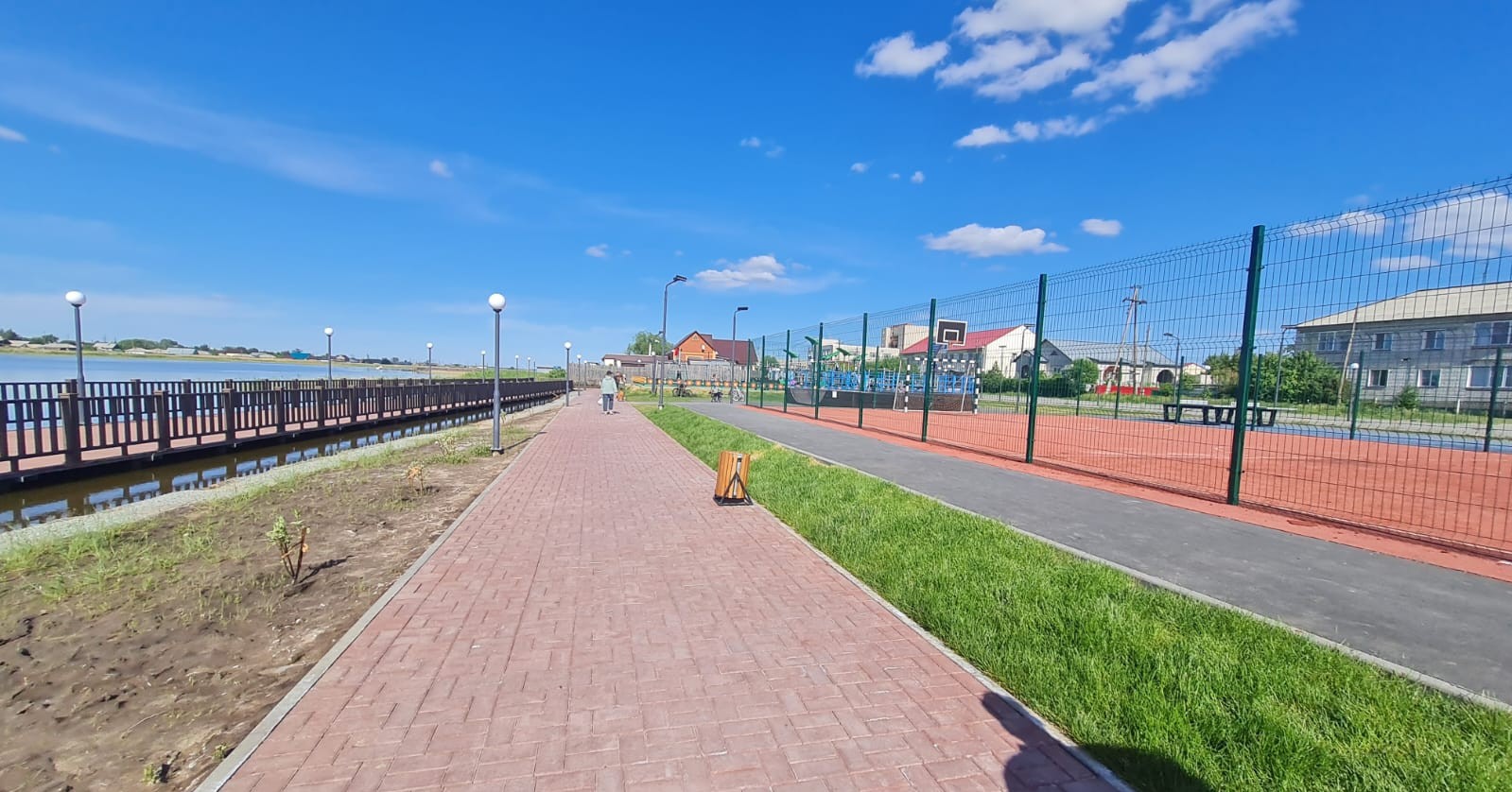 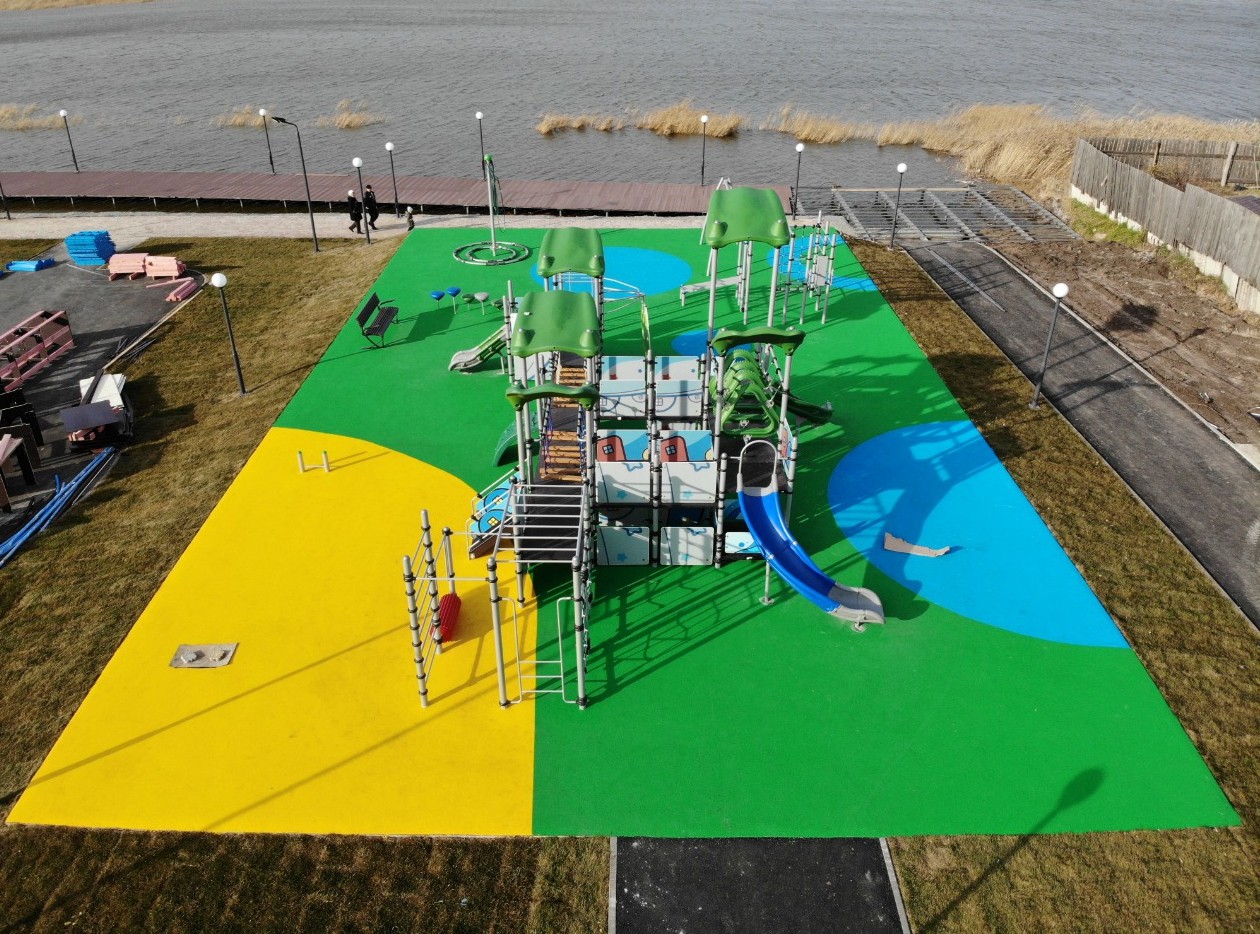 Благоустройство центральной площади в г. Куйбышеве (сквер «Городская площадь») / 2021 год
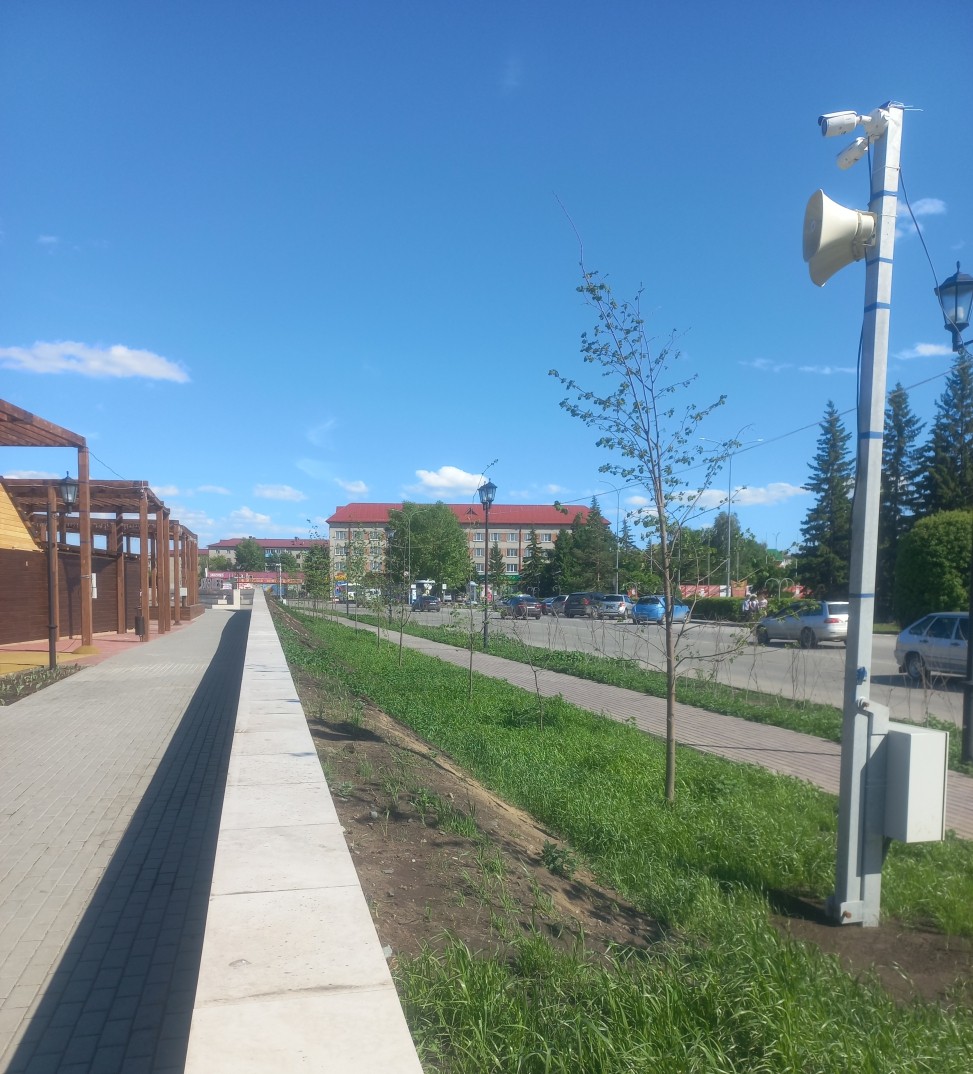 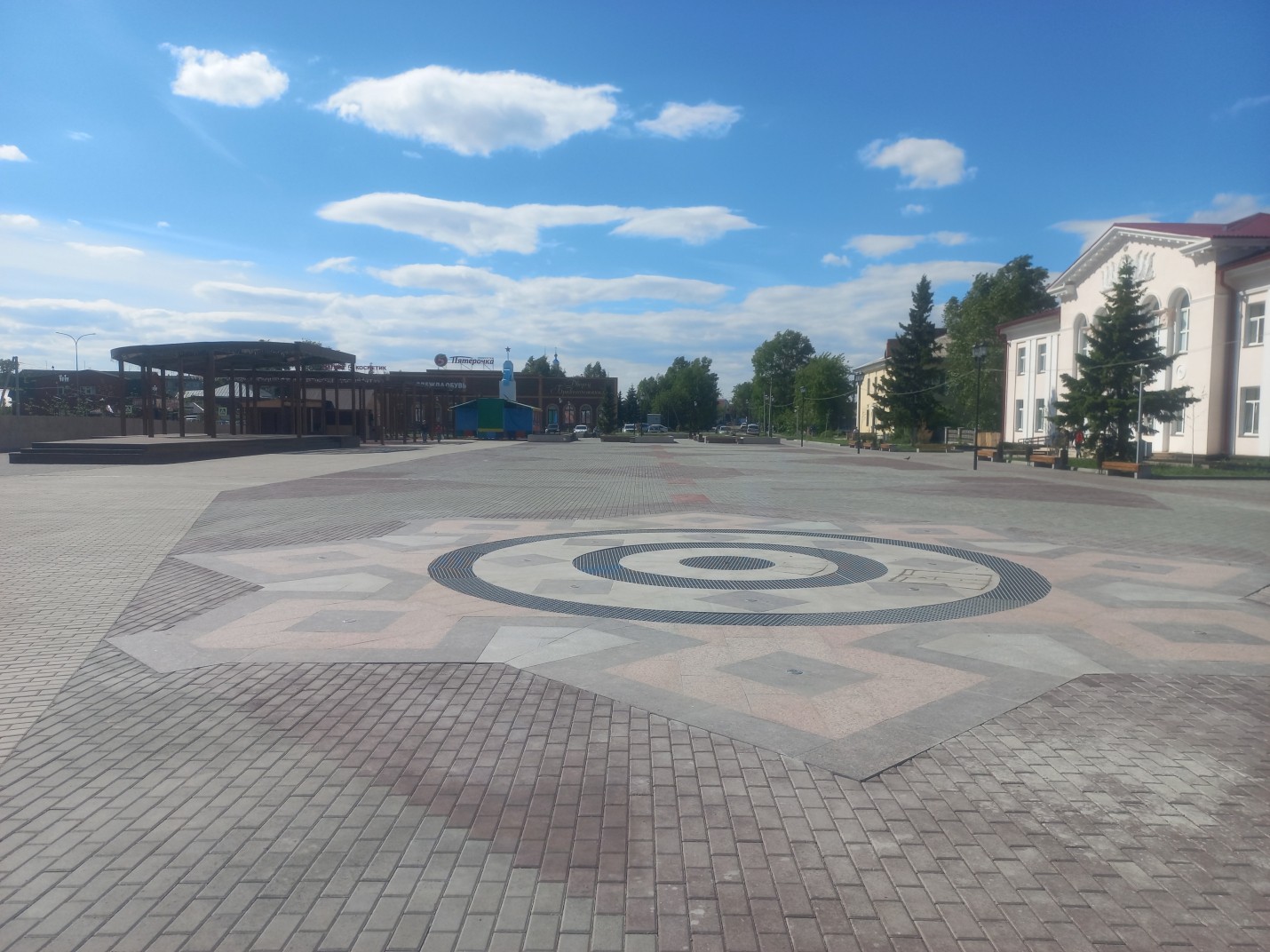 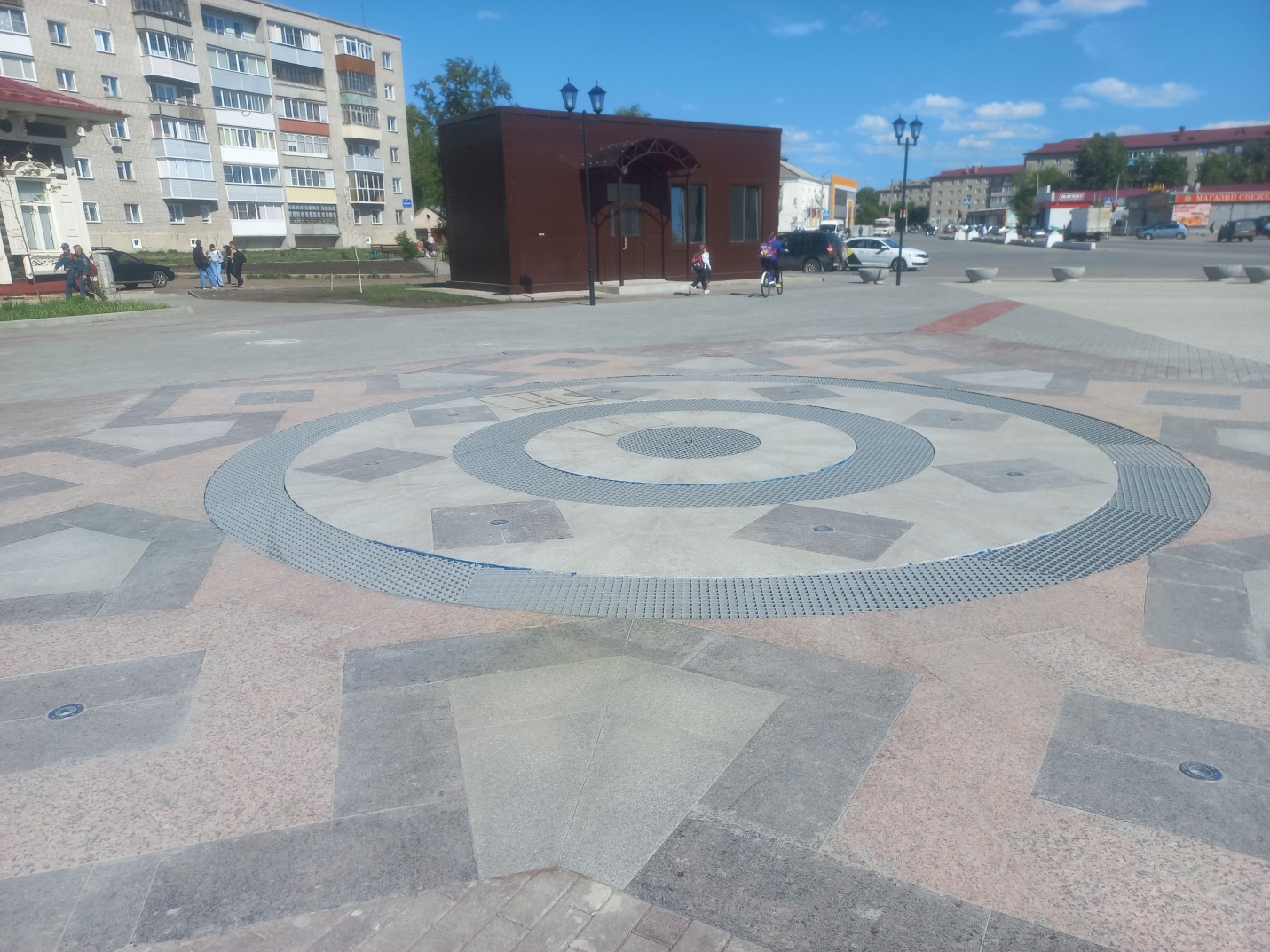 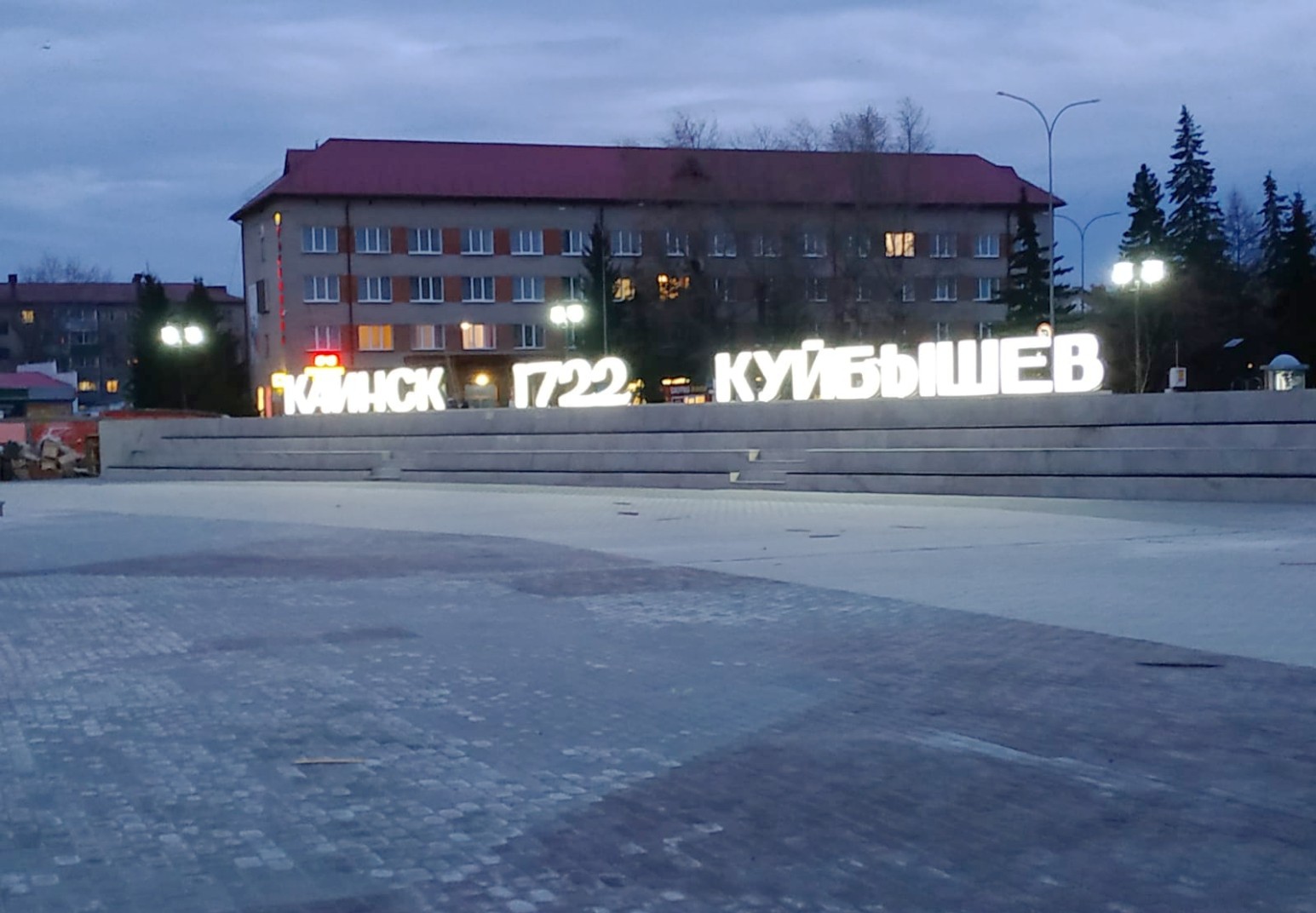 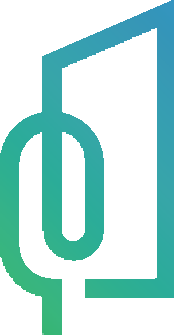 ФЕДЕРАЛЬНЫЙ ПРОЕКТ «ФОРМИРОВАНИЕ КОМФОРТНОЙ ГОРОДСКОЙ СРЕДЫ»
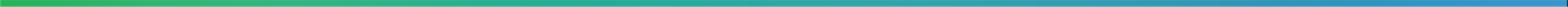 Победители Всероссийского конкурса в 2022 году
г. Купино -
общественное пространство
«Новособорная площадь  на  аллее   искусств»,  ул. Розы Люксембург
в г. Купино Купинского района  Новосибирской области»
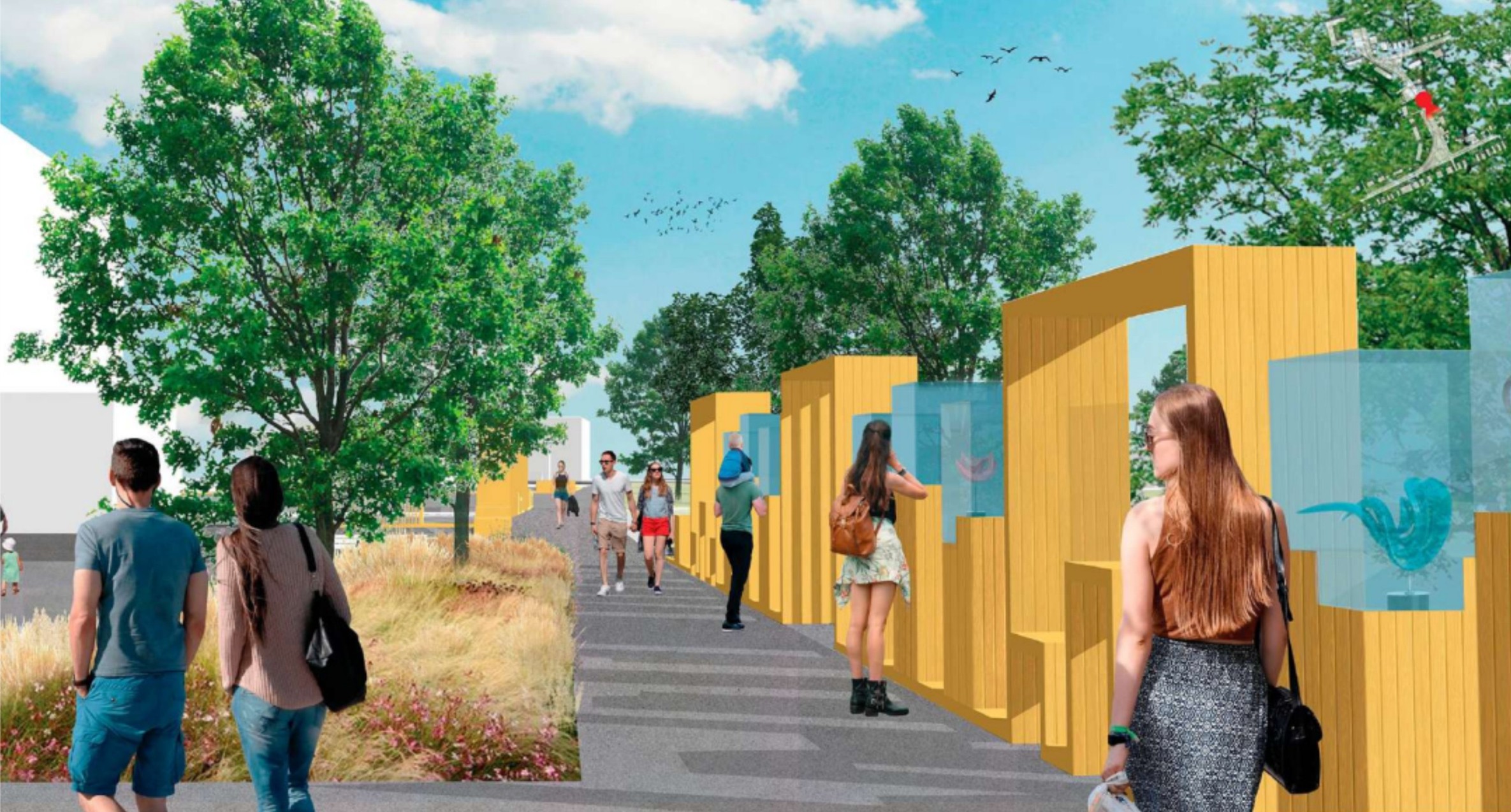 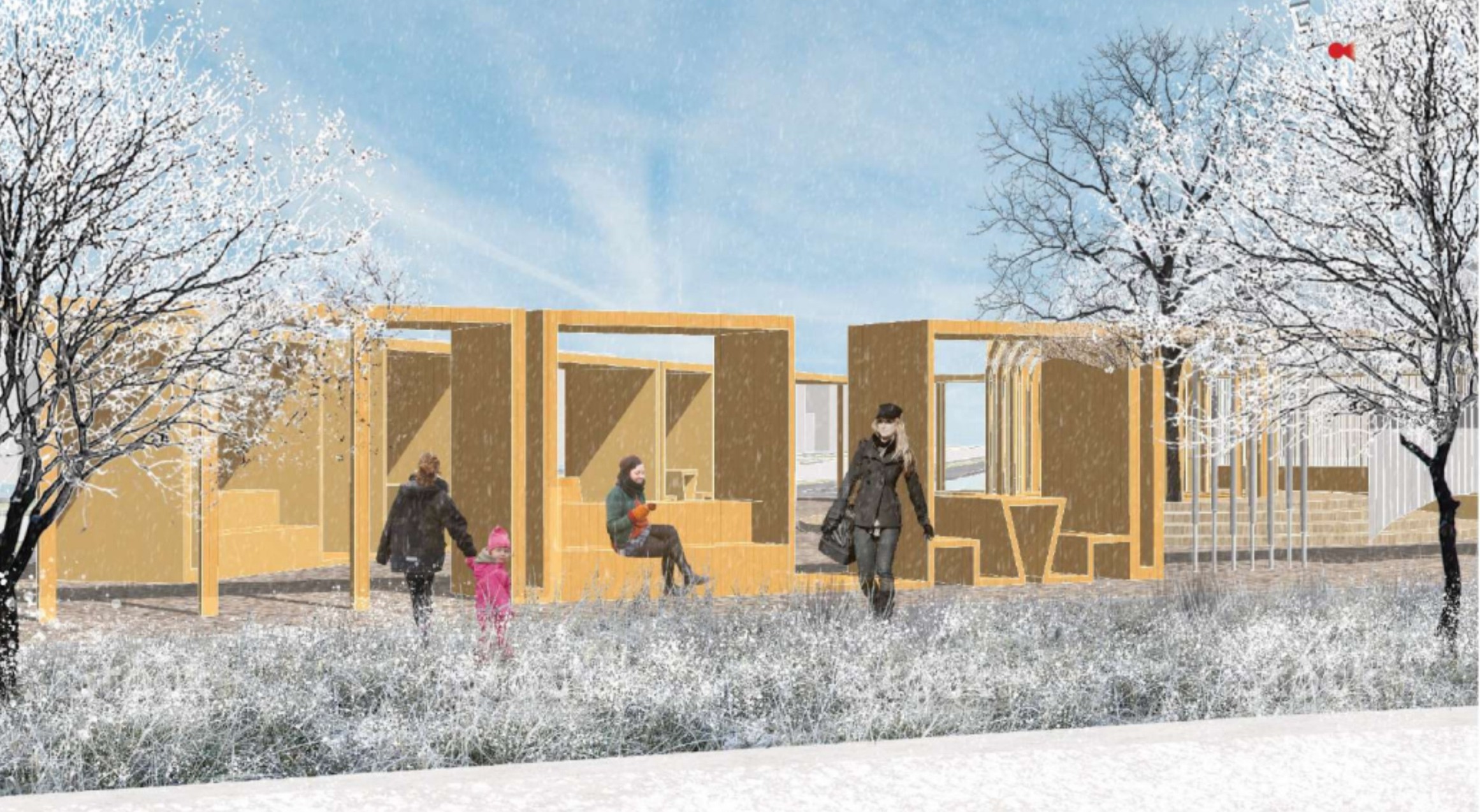 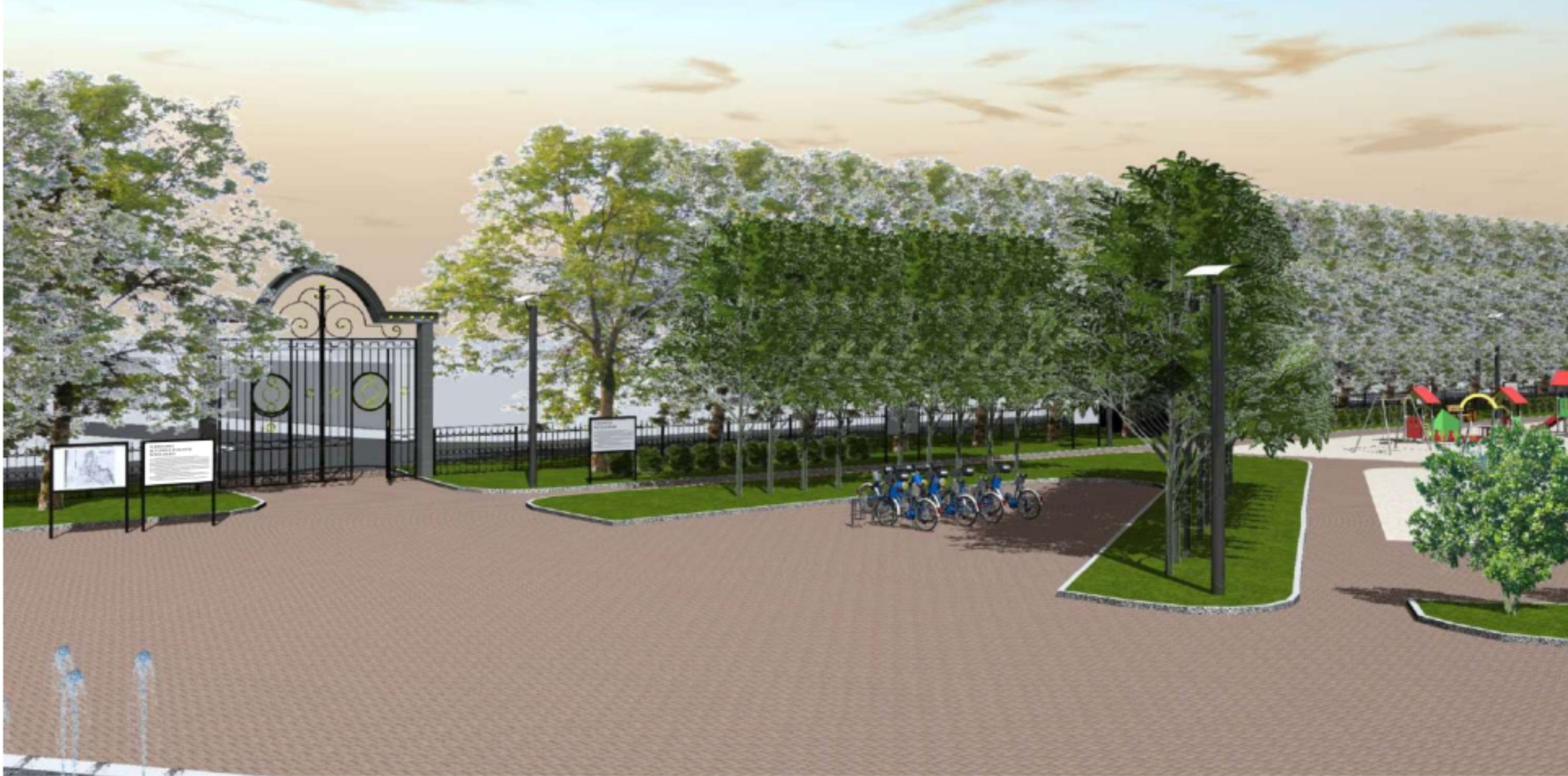 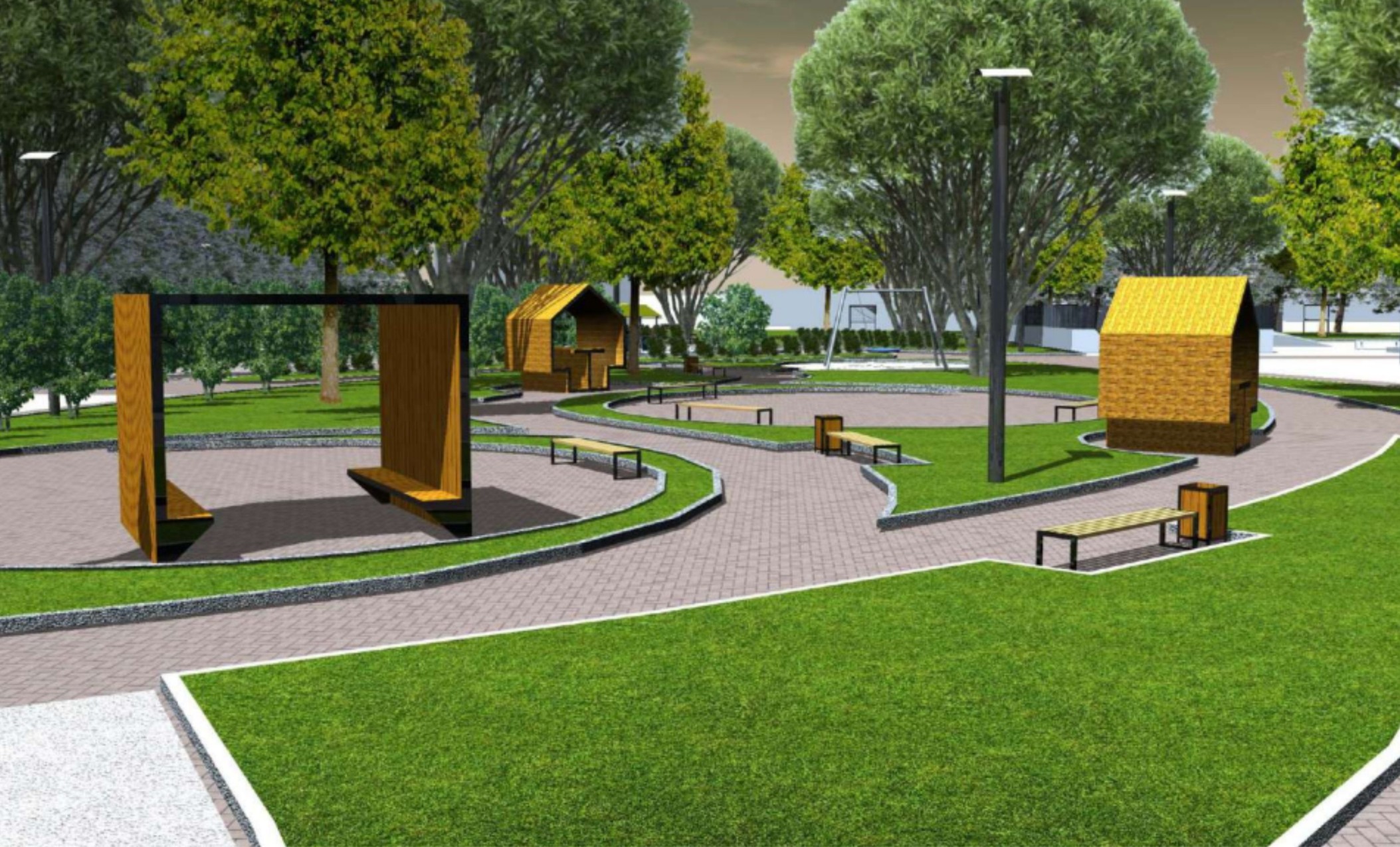 г. Черепаново -
общественное пространство
«Центральный парк
по ул. Пролетарская, 77а  в г. Черепаново  Черепановского района  Новосибирской области»
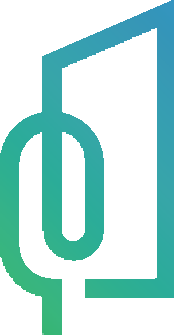 ФЕДЕРАЛЬНЫЙ ПРОЕКТ «ФОРМИРОВАНИЕ КОМФОРТНОЙ ГОРОДСКОЙ СРЕДЫ»
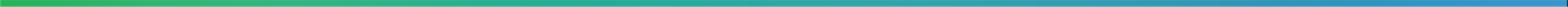 15.09.2022 г. в постановление Правительства Российской Федерации от 07.03.2018 г. № 237 «Об утверждении правил  предоставления средств государственной поддержки из федерального бюджета бюджетам субъектов Российской  Федерации для поощрения муниципальных образований - победителей Всероссийского конкурса лучших проектов  создания комфортной городской среды, в том числе источником финансового обеспечения которых являются  бюджетные ассигнования резервного фонда Правительства Российской Федерации» внесены изменения:
Продлен срок приема заявок на участие в VII Всероссийском конкурсе лучших  проектов создания комфортной городской среды будет осуществляться с 15 октября по 1  ноября 2022 года.
Могут участвовать малые города с численностью населения от 100 тыс. человек до  200 тыс. человек. (г. Бердск).
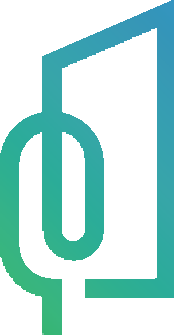 ФЕДЕРАЛЬНЫЙ ПРОЕКТ «ФОРМИРОВАНИЕ КОМФОРТНОЙ ГОРОДСКОЙ СРЕДЫ»
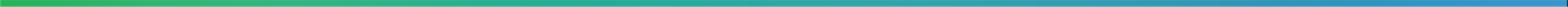 Проблемы в реализации федерального проекта
«Формирование комфортной городской среды»
Проблемы
Решения
Решения
Низкое кассовое исполнение
В условия контракта включать поэтапную приемку/оплату  фактически выполненных работ
Подрядчик не приступает к выполнению  работ/не соблюдает сроки выполнения работ
Если подрядчик не приступает к выполнению работ/не соблюдает  сроки выполнения работ, направить ему претензию,
а далее расторгать контракт в одностороннем порядке
Если подрядчик не выполнил работы в полном объеме или нарушил  требования о качестве, направьте ему претензию. Если недостатки  существенные, неустранимые или подрядчик отказывается исправлять  свою работу, расторгайте контракт в одностороннем порядке,
с занесением подрядной организации в реестр недобросовестных  поставщиков.
Подрядчик не выполнил работы/выполнил  работы не качественно
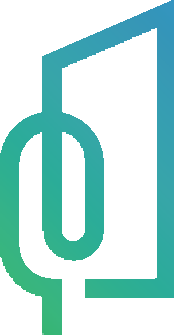 ФЕДЕРАЛЬНЫЙ ПРОЕКТ «ФОРМИРОВАНИЕ КОМФОРТНОЙ ГОРОДСКОЙ СРЕДЫ»
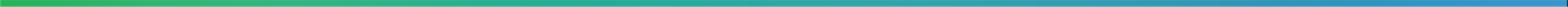 5 УРОВНЕЙ УЧАСТИЯ ЖИТЕЛЕЙ
ИНФОРМИРОВАНИЕ
Объявления на информационных досках, листовки в почтовые ящики.
Через специально создаваемые группы в социальных сетях и  мессенджерах.
КОНСУЛЬТИРОВАНИЕ
Online опросы с помощью GOOGLE формы
Совместное составление паспорта благоустройства дворовой территории

ВОВЛЕЧЕНИЕ
Совместная разработка дизайн-проекта благоустройства двора  (воркшоп), проектный семинары по обсуждению дизан-проекта  благоустройства.
Совместная реализация некоторых мероприятий проекта  благоустройства дворовой территории
ДЕЛЕГИРОВАНИЕ
Создание рабочей группы проекта благоустройства с понятными и  прозрачными принципами вхождения и участия
ПАРТНЕРСТВО
Софинансирование проекта благоустройства
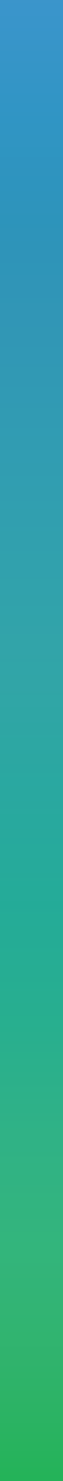 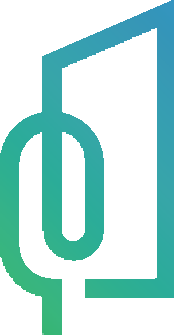 ФЕДЕРАЛЬНЫЙ ПРОЕКТ «ФОРМИРОВАНИЕ КОМФОРТНОЙ ГОРОДСКОЙ СРЕДЫ»
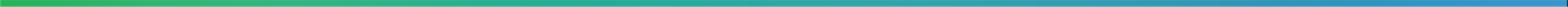 ОШИБКИ, КОТОРЫЕ НУЖНО ИЗБЕГАТЬ
1. Ограничения возможности участия в проекте
2. Формальный подход: подмена процесса участия согласованием заранее  принятых решений
3. Избирательное отношение к участника проекта
4. Проведение общественных встреч и обсуждений в администрациях
5. Заинтересованная позиция организатора проектного процесса
6. Игнорирование конфликтов, юридических вопросов и спорных ситуаций
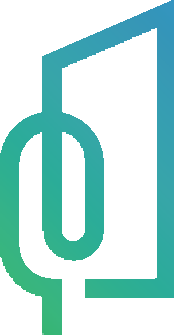 ФЕДЕРАЛЬНЫЙ ПРОЕКТ «ФОРМИРОВАНИЕ КОМФОРТНОЙ ГОРОДСКОЙ СРЕДЫ»
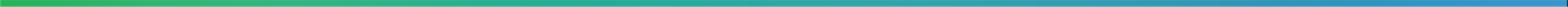 ПОЛЕЗНЫЕ СОВЕТЫ
1. Принятие проектных решений должно быть открытым: своевременно  публикуйте материалы и итоговые отчеты
2. Большой проект необходимо разделять на подпроекты и делать их в  партнерстве с заинтересованными сообществами
3. Обучение должно стать обязательной частью вовлечения: устраивайте  совместные мероприятия с сообществами и горожанами
4. Создавайте открытую базу городских проектов, инициатив и практик
5. Организуйте встречи в удобное для горожан время и в удобных и  известных для них местах
РЕАЛИЗАЦИИ ФЕДЕРАЛЬНОГО ПРОЕКТА
«ФОРМИРОВАНИЕ КОМФОРТНОЙ  ГОРОДСКОЙ СРЕДЫ»
НА ТЕРРИТОРИИ НОВОСИБИРСКОЙ ОБЛАСТИ